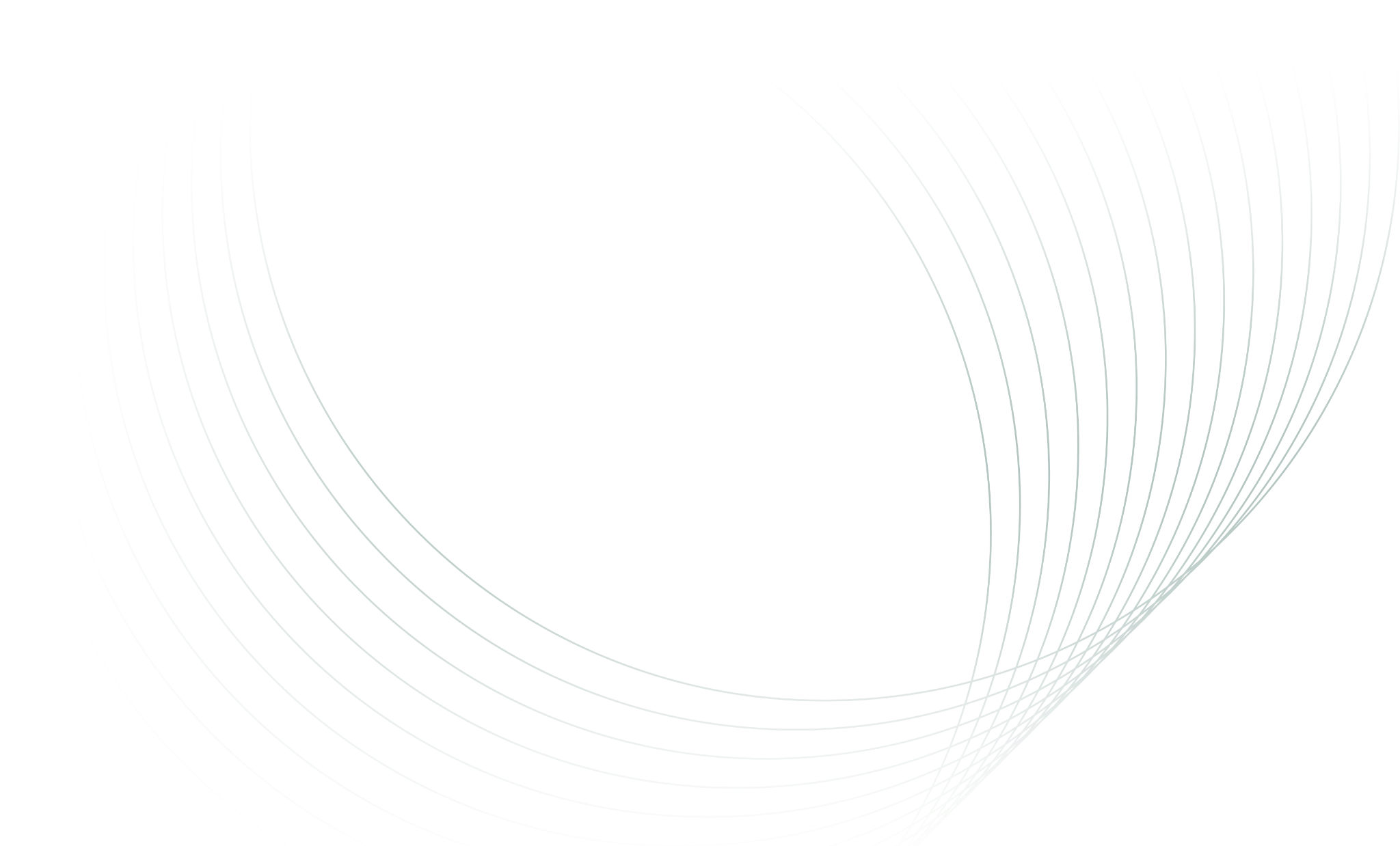 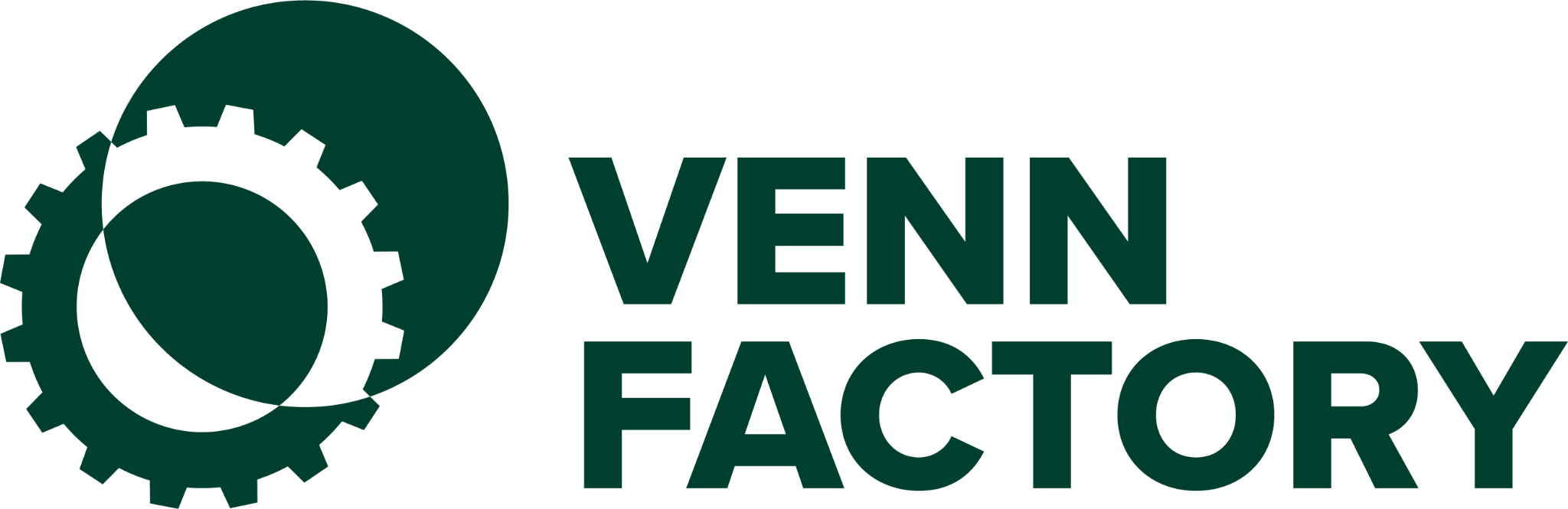 BELIEFS
EVIDENCE
PROOF
PLANS
Eve Maler
eve@vennfactory.com
A (draft) fully articulated vision for Kantara Initiative
26 Mar 2024
Summary of BoD-developed beliefs (“nano-visions”)
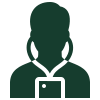 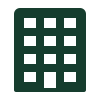 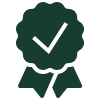 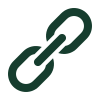 About people
About organizations
About assurance
About what’s missing
We believe…in empowering people with tools to help them make risk decisions.
We believe…in enabling organizations with tools to help them mitigate the risks of trust failure.
We believe…that simplification of assurance requires depth of experience.
We believe…that assurance of human-to-digital binding processes is the missing link.
What this drives:
Organization strategic planning → Immediate messaging
→ Industry/competitive awareness → New group and program opportunities
2
[Speaker Notes: Simplification – reliable, sustainable, in the process (vs. melting icebergs w/blockchains)]
Evidence and brainstorming of proof and plans
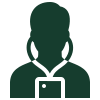 Age verification
Drone triggers IDV when flying near airport
Repetitive patient agreements in hospital
Laws for KBA, age, notary, privacy...
Proof from existing KI work?
Plans for the next 2-5 years?
We believe…in empowering people with tools to help them make risk decisions.
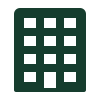 Proof from existing KI work?
Plans for the next 2-5 years?
ITRC reports increase
Privacy regs in response to abuses
Online fraud at scale, synthetic identity
"Verification theater" and regulator annoyance
We believe…in enabling organizations with tools to help them mitigate the risks of trust failure.
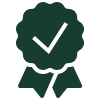 SIDI had to be invented!
"Third-wave specialty" era of identity standards
Assurance level explosion of many credential formats
EU wallet efforts and country-specific wallets
Proof from existing KI work?
Plans for the next 2-5 years?
We believe…that simplification of assurance requires depth of experience.
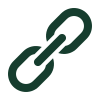 FIDO Alliance certification is incomplete
When you can’t sufficiently prove that binding, fraud happens
Proof from existing KI work?
Plans for the next 2-5 years?
We believe…that assurance of human-to-digital binding processes is the missing link.
B E L I E F S
E V I D E N C E
I M P A C T
3
RIUP WG: Resilient Identifiers for  Underserved Populations
We believe…in empowering people with tools to help them make risk decisions.
UN declaration 6: “Everyone has the right to recognition as a person before the law” must include all public digital ecosystems that affect their rights and privileges.
Still many underserved people are denied their access rights.
Many current government efforts do not address the needs of all people and are not in compliance with UN declarations.
Proof from existing KI work?
Kantara Mobile Authentication Assurance Statement 1.0
Digital Identifier Inclusion (DII) for purpose and choice determination.
Plans for the next 2-5 years?
Detailed description of how to assure compliance
Get feedback directly from the underserved support agencies.
Expand membership for broader adoption in gov’t and industry
US States are moving to adoptions of ID cards in ISO 18013-5.
TSA has shown how fast identification can work and still allows people to opt-out to manual methods where digital doesn’t work.
Countries around the world are adopting digital payments & ID.
Proof from existing KI work?
Engagement by organizations involved in technology delivery
Plans for the next 2-5 years?
Conformance Program Digital Inclusion
Extend Inclusion into every part of digital ecosystem
We believe…in enabling organizations with tools to for mitigating the risks of trust failure.
Proof from existing KI work?
DII provides assurance that all people are accommodated in Frameworks
Plans for the next 2-5 years?
Adoptions of all our documents by Governing Authorities will lead to the inclusion of all eligible populations; without exception.
Attempts to take technology solutions and apply them to people who are unable to cope with the technology is harming adoptions.
RIUP is working to develop the depth of experience within KI to assure that all people can benefit from digital IDs.
We believe…that simplification of assurance requires depth
 of experience.
The Louisiana digital wallet enables direct person to person identification. But the existing standards are client server models.
We believe that we need and make it possible for a person-to-person exchange of information that is privacy preserving.
The digital technology needs to avoid interfering with p2p or p2b interactions. Trust requires a clear identification of both parties.
Proof from existing KI work?
Mobile Assurance Statement – is the device trusted
Coordinate with PEMC WG for privacy enhancing features
Digital Identity Inclusion (DII) for everyone in society
Plans for the next 2-5 years?
Final for DII and immediate move to version 2
Update the Mobile Assurance Statement
Create a Pupose and Consent Query Framework
We believe…that assurance of human-to-digital binding processes is the missing link.
B E L I E F S
I M P A C T
E V I D E N C E
4